2023年04月09日
主日崇拜

教会聚会
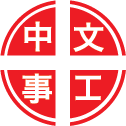 中文崇拜：每周日上午  9:30 , Baskin Chapel
中文主日學：每周日上午 11:00 , 教室2140B
  生命團契：每周五晚上  6:30 , 教室2103
请大家安静，预备心
万王之王
King of Kings
你配得全所有
Worthy of It All
Ephesians 以弗所書
2:4-7
4 然而神既有丰富的怜悯。因他爱我们的大爱，
5 当我们死在过犯中的时候，便叫我们与基督一同活过来。（你们得救是本乎恩）

4 But because of his great love for us, God, who is rich in mercy,
5 made us alive with Christ even when we were dead in transgressions--it is by grace you have been saved.
6 他又叫我们与基督耶稣一同复活，一同坐在天上，
7 要将他极丰富的恩典，就是他在基督耶稣里向我们所施的恩慈，显明给后来的世代看。

6 And God raised us up with Christ and seated us with him in the heavenly realms in Christ Jesus,
7 in order that in the coming ages he might show the incomparable riches of his grace, expressed in his kindness to us in Christ Jesus.
祈禱
Prayer
歌颂复活主
Praise the resurrected Lord
奉獻祈禱
Offertory Prayer
Acts 使徒行傳
9:1-9
1 扫罗仍然向主的门徒，口吐威吓凶杀的话，去见大祭司，
2 求文书给大马色的各会堂，若是找着信奉这道的人，无论男女，都准他捆绑带到耶路撒冷。

1 Meanwhile, Saul was still breathing out murderous threats against the Lord's disciples. He went to the high priest
2 and asked him for letters to the synagogues in Damascus, so that if he found any there who belonged to the Way, whether men or women, he might take them as prisoners to Jerusalem.
3 扫罗行路，将到大马色，忽然从天上发光，四面照着他。
4 他就仆倒在地，听见有声音对他说，扫罗，扫罗，你为什么逼迫我。

3 As he neared Damascus on his journey, suddenly a light from heaven flashed around him.
4 He fell to the ground and heard a voice say to him, "Saul, Saul, why do you persecute me?"
5 他说，主阿，你是谁。主说，我就是你所逼迫的耶稣。
6 起来，进城去，你所当作的事，必有人告诉你。

5 Who are you, Lord? Saul asked.
6 I am Jesus, whom you are persecuting, he replied. "Now get up and go into the city, and you will be told what you must do."
7 同行的人，站在那里，说不出话来，听见声音，却看不见人。
8 扫罗从地上起来，睁开眼睛，竟不能看见什么。有人拉他的手，领他进了大马色。

7 The men traveling with Saul stood there speechless; they heard the sound but did not see anyone.
8 Saul got up from the ground, but when he opened his eyes he could see nothing. So they led him by the hand into Damascus.
9 三日不能看见，也不吃，也不喝。

9 For three days he was blind, and did not eat or drink anything.
今日證道

生命元年

The Beginning

王牧师
默 祷
Prayerful Meditation
報 告
Announcements
BBC 中文事工通知
歡迎新朋友
Welcome New Friends
祝 福
Benediction
彼此問安
Greeting of Peace